ЕСТЬ ЛИ ПОВОД ДЛЯ ОПТИМИЗМА?Алексей Савченко, CTF Holdings Limited
IV CIO&CXO Congress  «Подмосковные вечера»,
27 Сентября 2010 г
Содержание
Воспоминания – наш прогноз в августе 2009
Текущая макроэкономическая ситуация в России 
Экономические риски новых технологий денежного обращения
КАК ОБЫЧНО - НЕСКОЛЬКО КЛЮЧЕВЫХ ПОНЯТИЙ
Предупреждение - это не курс по МАКРОЭКОНОМИКЕ
ВВП
(количество реализованных товаров и услуг * уровень цен)
Денежное Предложение/Масса
(наличные + остатки на счетах)
Потребле-ние
Деньги созданные ЦБ
Экспорт
Кредитное расширение
Инвести-ции
Гос расходы
ДИНАМИКА ВВП В ПОСТОЯННЫХ ЦЕНАХ(поквартальная) – вспомним презентацию 2009 г
Индекс
Источник: Росстат
2009 - ИНВЕСТИЦИИ УПАЛИулучшение производительности в будущем  менее вероятно
Млрд рублей
в текущих ценах
Источник: Росстат
ИСТОЧНИКИ РОСТА
Рост внутреннего потребительского спроса за счет демографических факторов
Рост спроса и цен основных экспортных товаров
YES
Индустриальная политика, направленная на долгосрочный рост производительности и инновации
?
Государственные инвестиции в основной капитал
ВВП
?
Монетарная политика:
Стоимость денег
Изменения денежной массы
?
Фискальная политика:
Налоги
Таможенные пошлины
ПРОГНОЗЫ РАЗВИТИЯ (из презентации на предыдущем конгрессе)
Альфа – Банк (Май)
Ренессанс Капитал (Сентябрь)
ВВП (2010): -1.1% (1)
ВВП (2009): -7%
Rub/Usd (конец 2009): 37.4
Rub/Usd (конец 2010): 35-38.4 (1)
Инфляция (2009): 13%
Инфляция (2010): 10%
Urals (2009): 45 usd/bbl
ВВП (2010): +4.2%
ВВП (2009): -7.1%
Rub/Usd (конец 2009): 28.8
Rub/Usd (конец 2010): 28.4
Инфляция (2009): 10.7%
Инфляция (2010): 9.7%
Urals (2010): 67.7 usd/bbl
(1) Предварительные неопубликованные данные
Содержание
Воспоминания – наш прогноз в августе 2009
Текущая макроэкономическая ситуация в России 
Экономические риски новых технологий денежного обращения
Возвращение положительной динамики роста ВВП
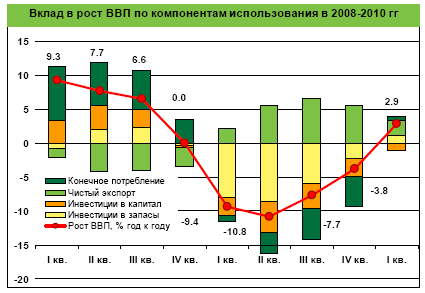 Источник: Центр макроэкономических исследований Сбербанка РФ
УМЕРЕННЫЙ РОСТ ДЕНЕЖНОЙ МАССЫ (М2)
Индекс
( 1,0 на 1.1.2008)
CAGR (2008-2010) – 10,9% , что сравнимо с инфляцией
Текущие негативные тенденции (1) –замедление производства и инвестиций
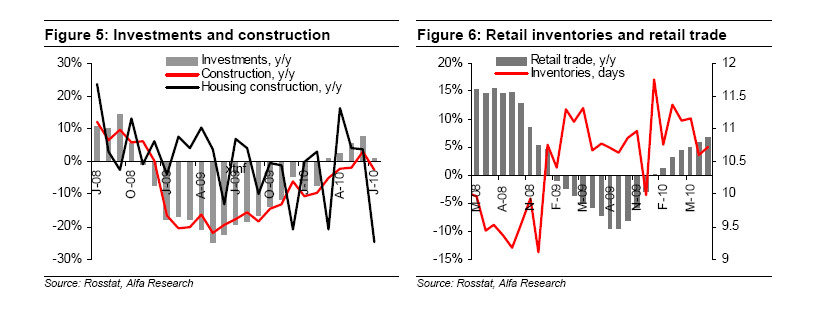 Инвестиции и строительство                     Розничная торговля
Текущие негативные тенденции (2) – ускорение инфляции
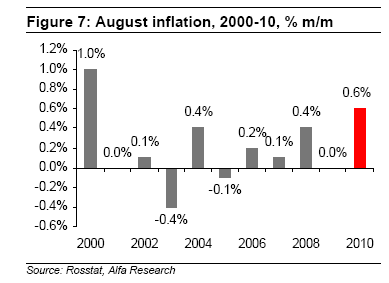 Инфляция в Августе, 2000-10
СУЩЕСТВЕННЫЕ РИСКИ ЭКОНОМИКИ РФ
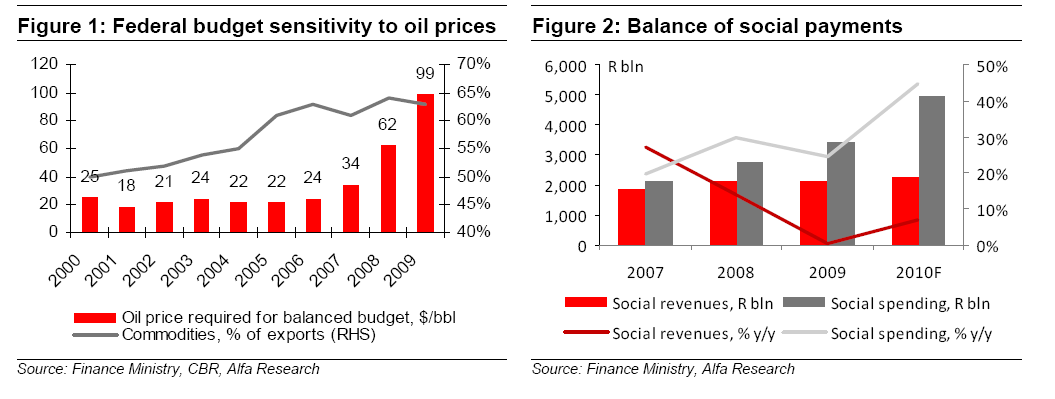 Правительству РФ придется занимать деньги в 2011-2012

Средства расходуются на потребление (финансирование соц расходов), а не на инвестиции
ПРОГНОЗ РАЗВИТИЯ РФ НА 2010-2011
Рост ВВП не более 5% за счет увеличения потребления

Инфляция не более 8-9%

Рост доходов населения на уровне роста ВВП

Укрепление курса рубля
НО НЕОБХОДИМА ОСТОРОЖНОСТЬ:  Существует неопределенность в развитии мировой экономики (слишком много  субъектов)
Результат усилий правительств и ЦБ –  рост долговой нагрузки государств
НОВЫЕ ПРОБЛЕМЫ 

Помощь банковским системам

Дополнительные меры по стимулированию экономики и помощь населению 

Снижение бюджетных доходов (налогов)

СТАРЫЕ БОЛЕЗНИ

Исторически высокий уровень гос расходов и долга
БЮДЖЕТНАЯ СИТУАЦИЯ
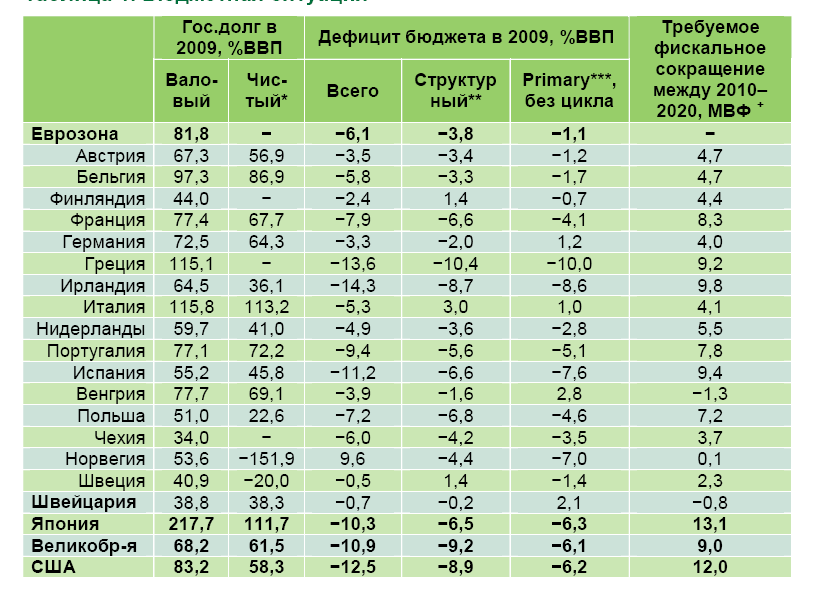 Источник: Центр макроэкономических исследований Сбербанка РФ
Построим еще один завод
Повод для оптимизма ?
Потребители не потребляют (демография)
Программы сокращения Государственного дефицита (Евросоюз, РФ) – государства не тратят
США не уверены как вливать ликвидность
Китай строит фабрики
Содержание
Воспоминания – наш прогноз в августе 2009
Текущая макроэкономическая ситуация в России 
Экономические риски новых технологий денежного обращения
НОВЫЕ ЭЛЕМЕНТЫ В СИСТЕМЕ КРЕДИТНО-ДЕНЕЖНОГО ОБРАЩЕНИЯ:
PayPal, WebMoney и тд.
Мобильные Операторы (в их мечтах) 

Эмитенты «квазиденег» без кредитно-депозитной функции
НОВЫЕ ЭЛЕМЕНТЫ В СИСТЕМЕ КРЕДИТНО-ДЕНЕЖНОГО ОБРАЩЕНИЯ:
Эмитенты «квазиденег» без кредитно-депозитной функции:
PayPal, WebMoney и тд.
Мобильные Операторы (в их мечтах) 


РИСКИ: СОЦИАЛЬНЫЙ + ОПЕРАЦИОННЫЙ = ФИНАНСОВАЯ + ТЕХНОЛОГИЧЕСКАЯ УСТОЙЧИВОСТЬ

               РЕГУЛИРОВАНИЕ НА ПОДХОДЕ
ПРИЛОЖЕНИЯ
ИЗМЕНЕНИЯ БАЛАНСА ФЕДЕРАЛЬНОЙ РЕЗЕРВНОЙ СИСТЕМЫ США
Млн USD
Источник: Federal Reserve Bank of Cleveland
СЧЕТ ТЕКУЩИХ ОПЕРАЦИЙ - 2009
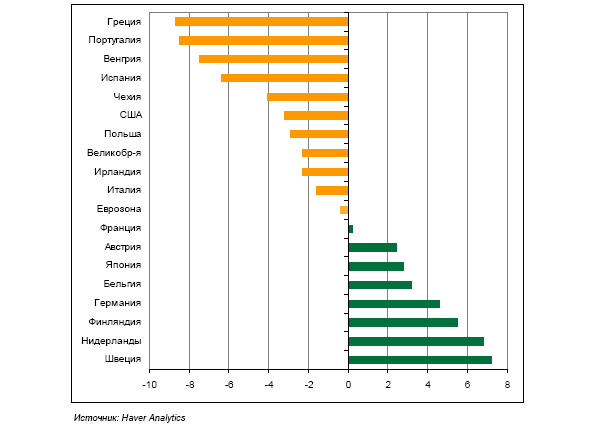 монетарная политика и цена нефти
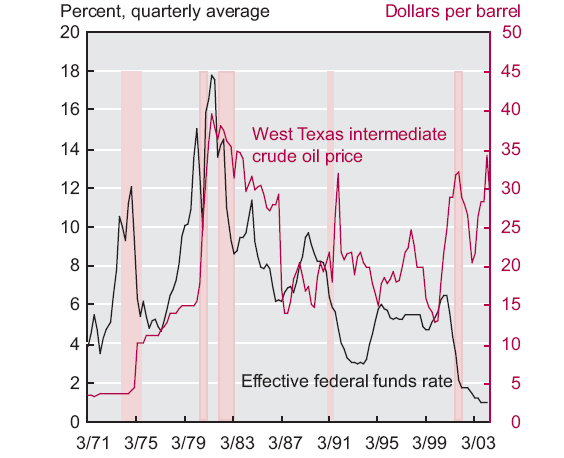 Источник: Federal Reserve Bank of Cleveland